Fig. 1. A lateral radiograph of the left knee (A) demonstrates mixed lytic and sclerotic changes in the proximal ...
Nephrol Dial Transplant, Volume 19, Issue 12, December 2004, Pages 3186–3189, https://doi.org/10.1093/ndt/gfh433
The content of this slide may be subject to copyright: please see the slide notes for details.
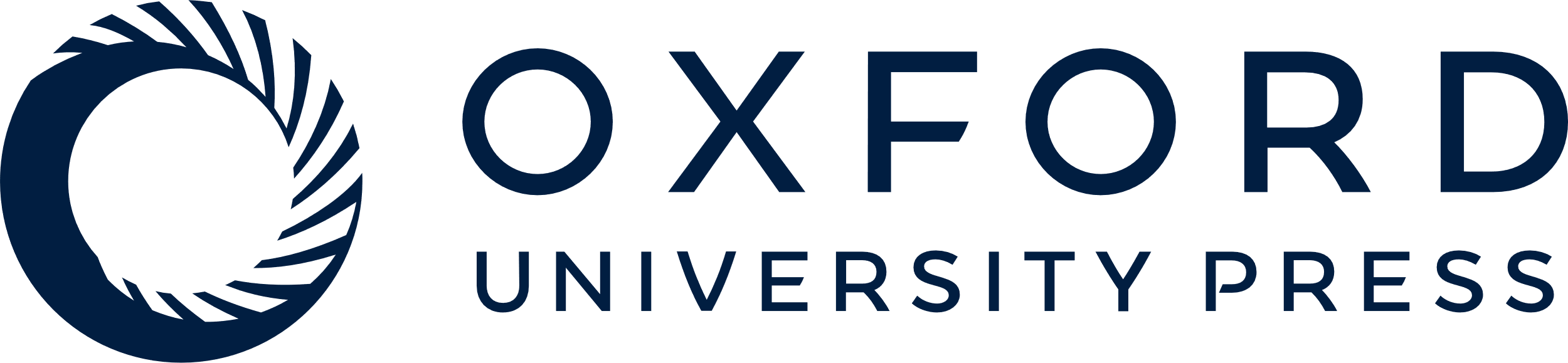 [Speaker Notes: Fig. 1. A lateral radiograph of the left knee (A) demonstrates mixed lytic and sclerotic changes in the proximal tibia. The lateral tibial cortex is less distinct and there is early periosteal shadowing, indicating early extension beyond the bone into the soft tissue. In coronal T1 weighted images (B), marrow signal from the proximal tibia is diffusely abnormal with replacement of the marrow fat signal by a heterogeneous one. There is joint effusion and soft tissue oedema surrounds the bone. Compare this with the normal signal from bone marrow in the distal femur.


Unless provided in the caption above, the following copyright applies to the content of this slide: Nephrol Dial Transplant Vol. 19 No. 12 © ERA-EDTA 2004; all rights reserved]